OH-Vulnerability Management-SIG
2021年10月
OpenHarmony Vulnerability Management SIG定位
OpenHarmony涉及较多子系统和组件，随着功能的持续完善迭代，这些组件数量还会增长，外界关于这些开源组件安全性的研究也随之增加，漏洞数量也会随之增长，对于组件安全性漏洞的修复也需要持续高效进行。

        针对这些组件的安全漏洞管理工作显得尤为重要，Vulnerability Management SIG的目标是为OpenHarmony提供漏洞管理能力，为开源社区安全贡献力量。

        工作范围包括：
持续监控组件，提供针对组件的安全漏洞检测能力
检出结果对接代码仓库工作流，推送信息创建漏洞相关Issue，持续追踪修复情况
推送修复方案及补丁信息
OpenHarmony Vulnerability Management先期筹备单位
北京中科微澜科技有限公司
中科院软件所批准科技成果转化试点项目
结合国内外知名高校及学术机构科研资源
深耕认知安全技术，打造面向未来的智能化网络安全解决方案

兴趣组成员：
刘梅：liumei@vulab.com.cn
闫志全：zhiquan@vulab.com.cn
张晨波：chenbo@vulab.com.cn
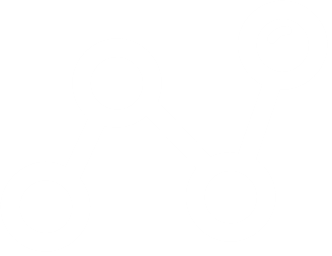 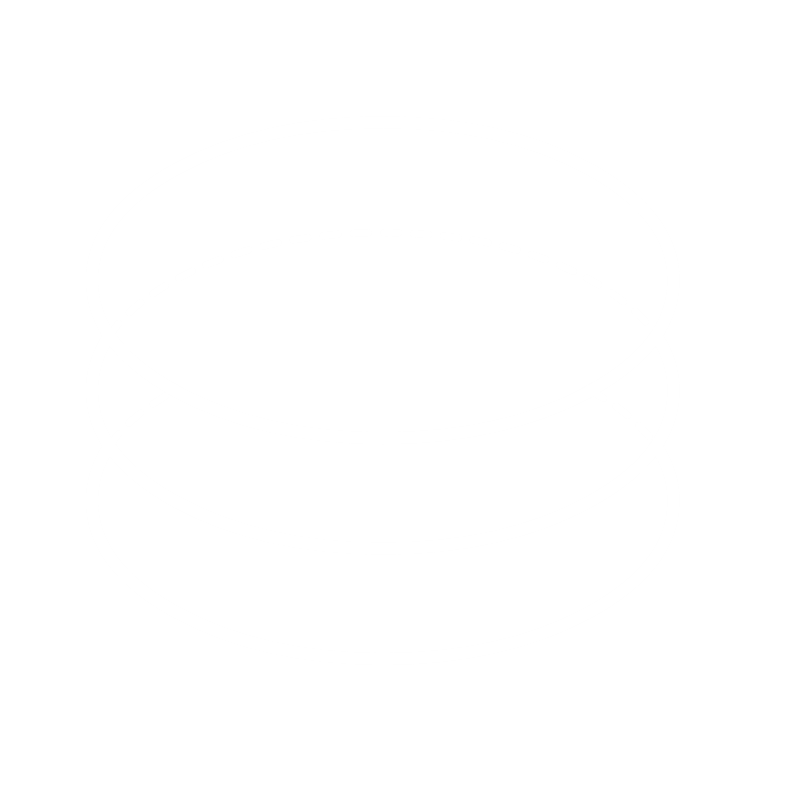 VulGraph漏洞图谱
Vulnerability Management SIG工作思路
漏洞管理系统架构原理
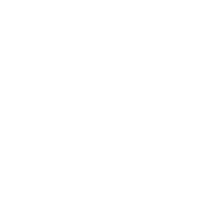 漏洞管理系统
管理对象
开源漏洞检测
置信度评级
修复方案推荐
相似漏洞推理
优先级评估
业务层
开源组件跟踪
结果自动审核
影响范围推理
情报关联分析
结合仓库工作流
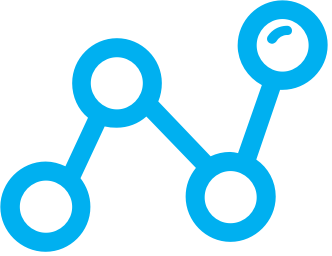 漏洞实体
漏洞消歧
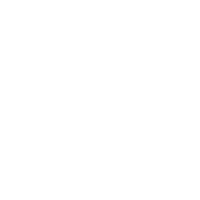 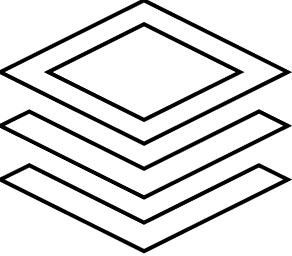 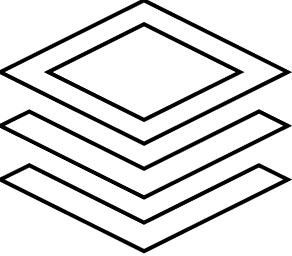 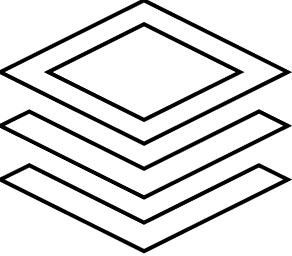 威胁情报知识库
修复知识库
私有漏洞知识库
知识层
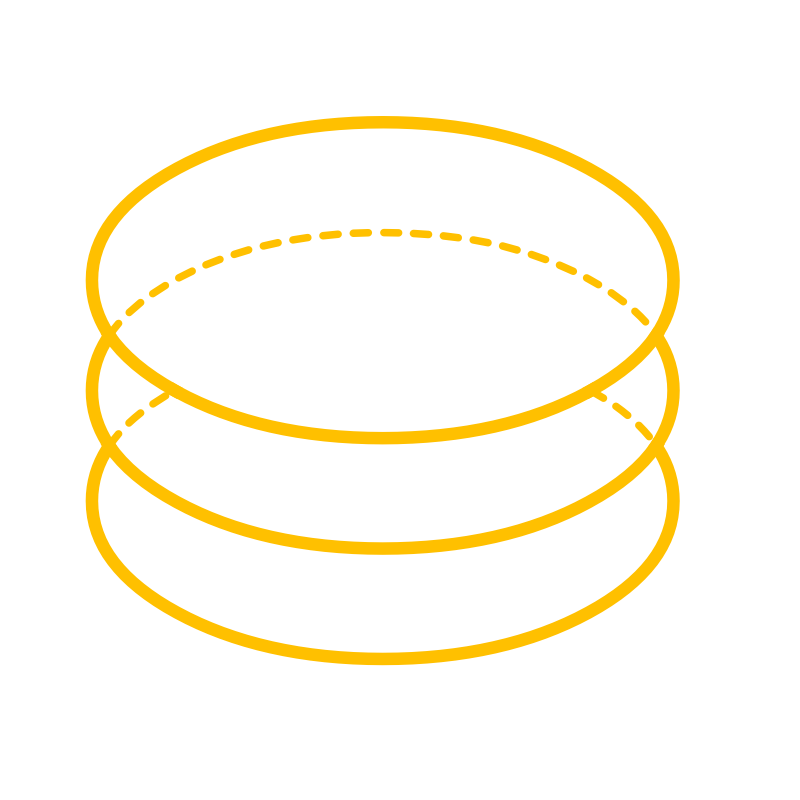 项目实体
关系挖掘
项目管理
项目代码托管平台
资产实体
知识融合
漏洞图谱数据源
国内外漏洞数据库
威胁情报
威胁建模
数据层
新闻
修复方案
Issue
changelog
软件依赖成份
软件仓库
实时高效
opensuse
openEuler
redhat
centos
...
ubuntu
对接单位及其贡献模块详情表
THANKS